BIOLOGY 2E
Chapter 44 ECOLOGY AND THE BIOSPHERE
PowerPoint Image Slideshow
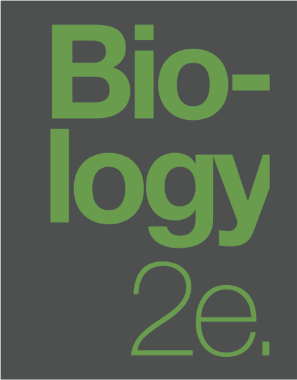 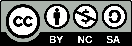 This work is licensed under a Creative Commons Attribution-NonCommercial-ShareAlike 4.0 International License.
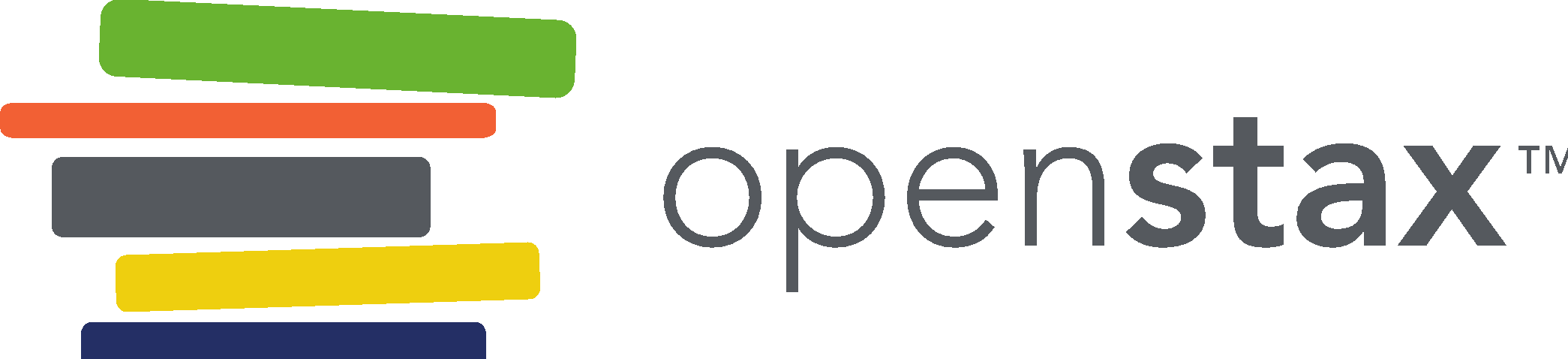 ECOLOGY
Scientific study of the interactions between organisms
The interactions study by ecologists can be arranged into a hierarchy
Organismal Ecology: Study adaptations that enable individuals to live in specific habitats. These adaptations can be morphological, physiological, and behavioral.

Population Ecology: Focus on the number of individuals in an area and how and why population size changes.

Community Ecology: Study the processes driving interactions between species, as well as their consequences.

Ecosystem Ecology: Study the storage and movement of nutrients and energy among organisms and the surrounding atmosphere, soil, and water.
LEVELS OF STUDY
Ecologists study within several biological levels of organization. (credit “organisms”: modification of work by “Crystl”/Flickr; credit “ecosystems”: modification of work by Tom Carlisle, US Fish and Wildlife Service Headquarters; credit “biosphere”: NASA)
This OpenStax ancillary resource is © Rice University under a CC-BY 4.0 International license; it may be reproduced or modified but must be attributed to OpenStax, Rice University and any changes must be noted. Any images credited to other sources are similarly available for reproduction, but must be attributed to their sources.
CLIMATE VS. WEATHER
For example, a cold week in June in Indiana may seem unusual, but it  is a weather-related event rather than a climate-related one.

Climate refers to the long-term, predictable atmospheric conditions of a specific area.

Weather refers to the conditions of the atmosphere during a short period of time.
BIOMES
Areas characterized by vegetation type in terrestrial settings or by physical environment in aquatic settings
Life is distributed throughout these areas
Climate largely determines the terrestrial biomes
annual amount of precipitation and its fluctuations
temperature variation on a daily and seasonal basis
Physical and chemical factors determine the aquatic biomes
temperature variation, salinity, oxygen availability, etc.
TERRESTRIAL BIOMES
Each of the world’s major biomes is distinguished by characteristic temperatures and amounts of precipitation. Polar ice and mountains are also shown.
This OpenStax ancillary resource is © Rice University under a CC-BY 4.0 International license; it may be reproduced or modified but must be attributed to OpenStax, Rice University and any changes must be noted. Any images credited to other sources are similarly available for reproduction, but must be attributed to their sources.
TERRESTRIAL BIOMES
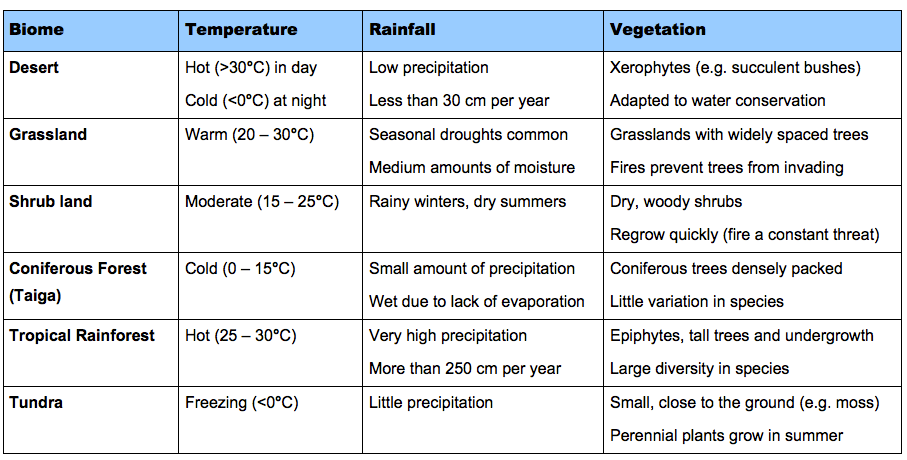 TROPICAL FOREST
Tropical wet forests, such as these forests of Madre de Dios, Peru, near the Amazon River, have high species diversity. (credit: Roosevelt Garcia)
This OpenStax ancillary resource is © Rice University under a CC-BY 4.0 International license; it may be reproduced or modified but must be attributed to OpenStax, Rice University and any changes must be noted. Any images credited to other sources are similarly available for reproduction, but must be attributed to their sources.
SAVANNA
Savannas, like this one in Taita Hills Wildlife Sanctuary in Kenya, are dominated by grasses. (credit: Christopher T. Cooper)
This OpenStax ancillary resource is © Rice University under a CC-BY 4.0 International license; it may be reproduced or modified but must be attributed to OpenStax, Rice University and any changes must be noted. Any images credited to other sources are similarly available for reproduction, but must be attributed to their sources.
DESERT
To reduce water loss, many desert plants have tiny leaves or no leaves at all. The leaves of ocotillo (Fouquieria splendens), shown here in the Sonora Desert near Gila Bend, Arizona, appear only after rainfall, and then are shed.
This OpenStax ancillary resource is © Rice University under a CC-BY 4.0 International license; it may be reproduced or modified but must be attributed to OpenStax, Rice University and any changes must be noted. Any images credited to other sources are similarly available for reproduction, but must be attributed to their sources.
CHAPARRAL – SCRUB FOREST
The chaparral is dominated by shrubs. (credit: Miguel Vieira)
This OpenStax ancillary resource is © Rice University under a CC-BY 4.0 International license; it may be reproduced or modified but must be attributed to OpenStax, Rice University and any changes must be noted. Any images credited to other sources are similarly available for reproduction, but must be attributed to their sources.
TEMPERATE GRASSLAND
The American bison (Bison bison), more commonly called the buffalo, is a grazing mammal that once populated American prairies in huge numbers. (credit: Jack Dykinga, USDA Agricultural Research Service)
This OpenStax ancillary resource is © Rice University under a CC-BY 4.0 International license; it may be reproduced or modified but must be attributed to OpenStax, Rice University and any changes must be noted. Any images credited to other sources are similarly available for reproduction, but must be attributed to their sources.
TEMPERATE FOREST
Deciduous trees are the dominant plant in the temperate forest. (credit: Oliver Herold)
This OpenStax ancillary resource is © Rice University under a CC-BY 4.0 International license; it may be reproduced or modified but must be attributed to OpenStax, Rice University and any changes must be noted. Any images credited to other sources are similarly available for reproduction, but must be attributed to their sources.
BOREAL FOREST -- TAIGA
The boreal forest (taiga) has low lying plants and conifer trees. (credit: L.B. Brubaker)
This OpenStax ancillary resource is © Rice University under a CC-BY 4.0 International license; it may be reproduced or modified but must be attributed to OpenStax, Rice University and any changes must be noted. Any images credited to other sources are similarly available for reproduction, but must be attributed to their sources.
TUNDRA
Low-growing plants such as shrub willow dominate the tundra landscape, shown here in the Arctic National Wildlife Refuge. (credit: USFWS Arctic National Wildlife Refuge)
This OpenStax ancillary resource is © Rice University under a CC-BY 4.0 International license; it may be reproduced or modified but must be attributed to OpenStax, Rice University and any changes must be noted. Any images credited to other sources are similarly available for reproduction, but must be attributed to their sources.
AQUATIC BIOMES
The ocean is divided into different zones based on water depth and distance from the shoreline.
This OpenStax ancillary resource is © Rice University under a CC-BY 4.0 International license; it may be reproduced or modified but must be attributed to OpenStax, Rice University and any changes must be noted. Any images credited to other sources are similarly available for reproduction, but must be attributed to their sources.
OCEAN
Intertidal zone – oceanic region closest to land
Variable environment due to tides
Neritic zone – 
Intertidal zone to depts of 200 m
Continental shelf
Pelagic zone – 
Open ocean
Plankton serve as base of the food chain
Photic and aphotic zone
Benthic realm – 
Deep-water region beyond continental shelf
Bottom is composed of sand, silt, dead organisms
Nutrient-rich
Abyssal zone – depths 4000+ meters
Cold, high pressure, nutrient poor
Hydrothermal vents
Sea urchins, mussel shells, and starfish are often found in the intertidal zone, shown here in Kachemak Bay, Alaska. (credit: NOAA)
This OpenStax ancillary resource is © Rice University under a CC-BY 4.0 International license; it may be reproduced or modified but must be attributed to OpenStax, Rice University and any changes must be noted. Any images credited to other sources are similarly available for reproduction, but must be attributed to their sources.
CORAL REEFS
Coral reefs are formed by the calcium carbonate skeletons of coral organisms, which are marine invertebrates in the phylum Cnidaria. (credit: Terry Hughes)
This OpenStax ancillary resource is © Rice University under a CC-BY 4.0 International license; it may be reproduced or modified but must be attributed to OpenStax, Rice University and any changes must be noted. Any images credited to other sources are similarly available for reproduction, but must be attributed to their sources.
ESTUARIES
Occur where a source of fresh water meets the ocean
Rapid variation in salinity due to missing of fresh and salt water
Brackish water
Many estuarine plants are halophytes
Behavioral adaptations of many animals
LAKES
The uncontrolled growth of algae in this lake has resulted in an algal bloom. (credit: Jeremy Nettleton)
This OpenStax ancillary resource is © Rice University under a CC-BY 4.0 International license; it may be reproduced or modified but must be attributed to OpenStax, Rice University and any changes must be noted. Any images credited to other sources are similarly available for reproduction, but must be attributed to their sources.
WETLANDS
Located in southern Florida, Everglades National Park is vast array of wetland environments, including sawgrass marshes, cypress swamps, and estuarine mangrove forests. Here, a great egret walks among cypress trees. (credit: NPS)
This OpenStax ancillary resource is © Rice University under a CC-BY 4.0 International license; it may be reproduced or modified but must be attributed to OpenStax, Rice University and any changes must be noted. Any images credited to other sources are similarly available for reproduction, but must be attributed to their sources.
GLOBAL CLIMATE CHANGE
Global climate change is the term used to describe altered global weather patterns, including a worldwide increase in temperature, due largely to rising levels of atmospheric carbon dioxide.

Three areas of study:
• current and past global climate change
• causes of past and present-day global climate change
• ancient and current results of climate change
GATHERING EVIDENCE FOR CLIMATE CHANGE
Ice cores contain air bubbles and biological substances that provide important information for researchers. (credit: a: Helle Astrid Kjær; b: National Ice Core Laboratory, USGS)
TEMPERATURE CHANGES
Figure 44.27 Ice at the Russian Vostok station in East Antarctica was laid down over the course of 420,000 years and reached a depth of over 3,000 m. By measuring the amount of CO2 trapped in the ice, scientists have determined past atmospheric CO2concentrations. Temperatures relative to modern day were determined from the amount of deuterium (a nonradioactive isotope of hydrogen) present.
This OpenStax ancillary resource is © Rice University under a CC-BY 4.0 International license; it may be reproduced or modified but must be attributed to OpenStax, Rice University and any changes must be noted. Any images credited to other sources are similarly available for reproduction, but must be attributed to their sources.
ATMOSPHERIC CO2
The atmospheric concentration of CO2 has risen steadily since the beginning of industrialization.
This OpenStax ancillary resource is © Rice University under a CC-BY 4.0 International license; it may be reproduced or modified but must be attributed to OpenStax, Rice University and any changes must be noted. Any images credited to other sources are similarly available for reproduction, but must be attributed to their sources.
GLACIAL RETREAT
The effect of global warming can be seen in the continuing retreat of Grinnel Glacier. The mean annual temperature in the park has increased 1.33 °C since 1900. The loss of a glacier results in the loss of summer meltwaters, sharply reducing seasonal water supplies and severely affecting local ecosystems. (credit: modification of work by USGS)
This OpenStax ancillary resource is © Rice University under a CC-BY 4.0 International license; it may be reproduced or modified but must be attributed to OpenStax, Rice University and any changes must be noted. Any images credited to other sources are similarly available for reproduction, but must be attributed to their sources.